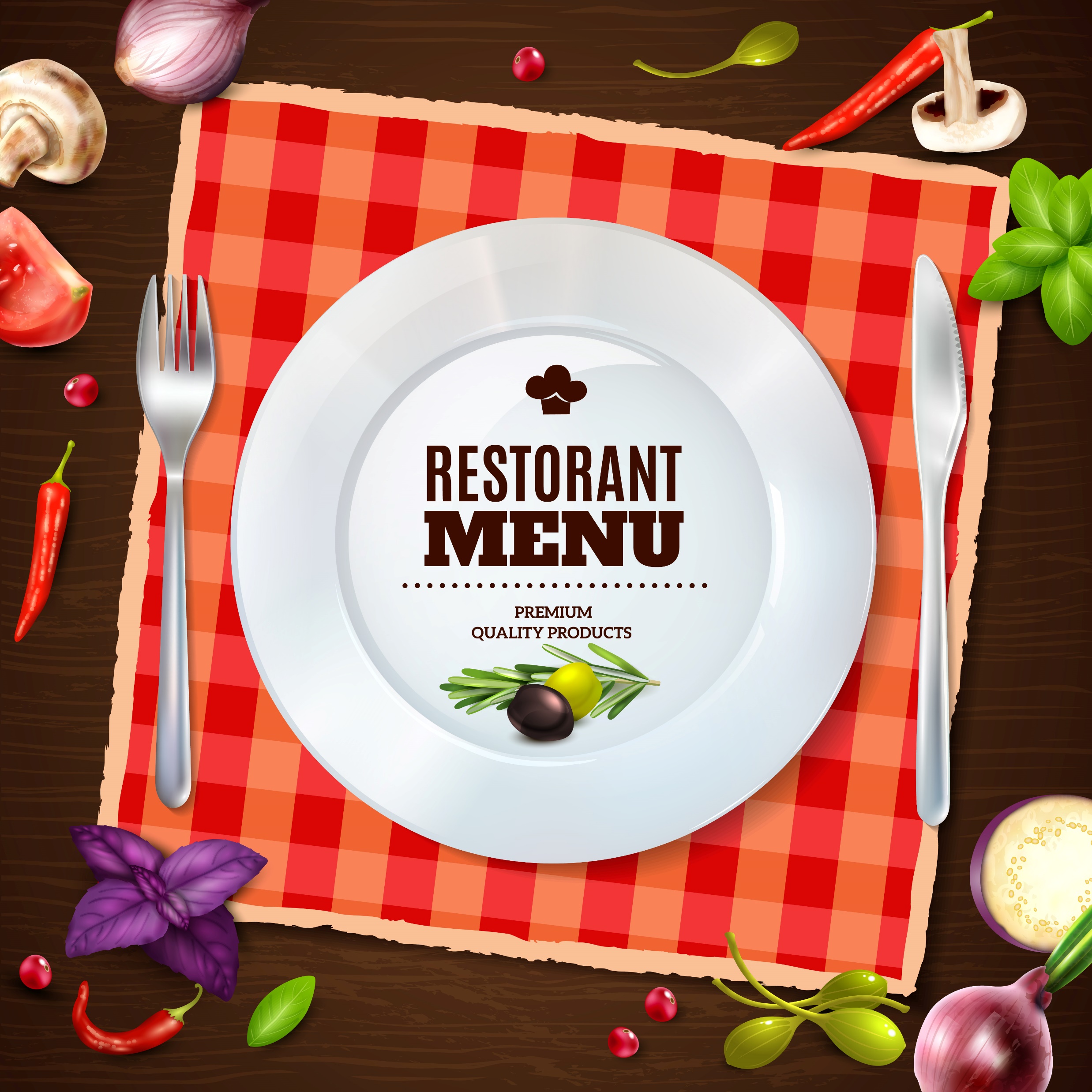 DÉFI 
DE 21 JOURS ALIMENTER VOTRE ASSIETTE
Bien manger pour être bien dans sa peau!
Réalisez des tâches quotidiennes qui vous aident à faire des choix alimentaires sains.

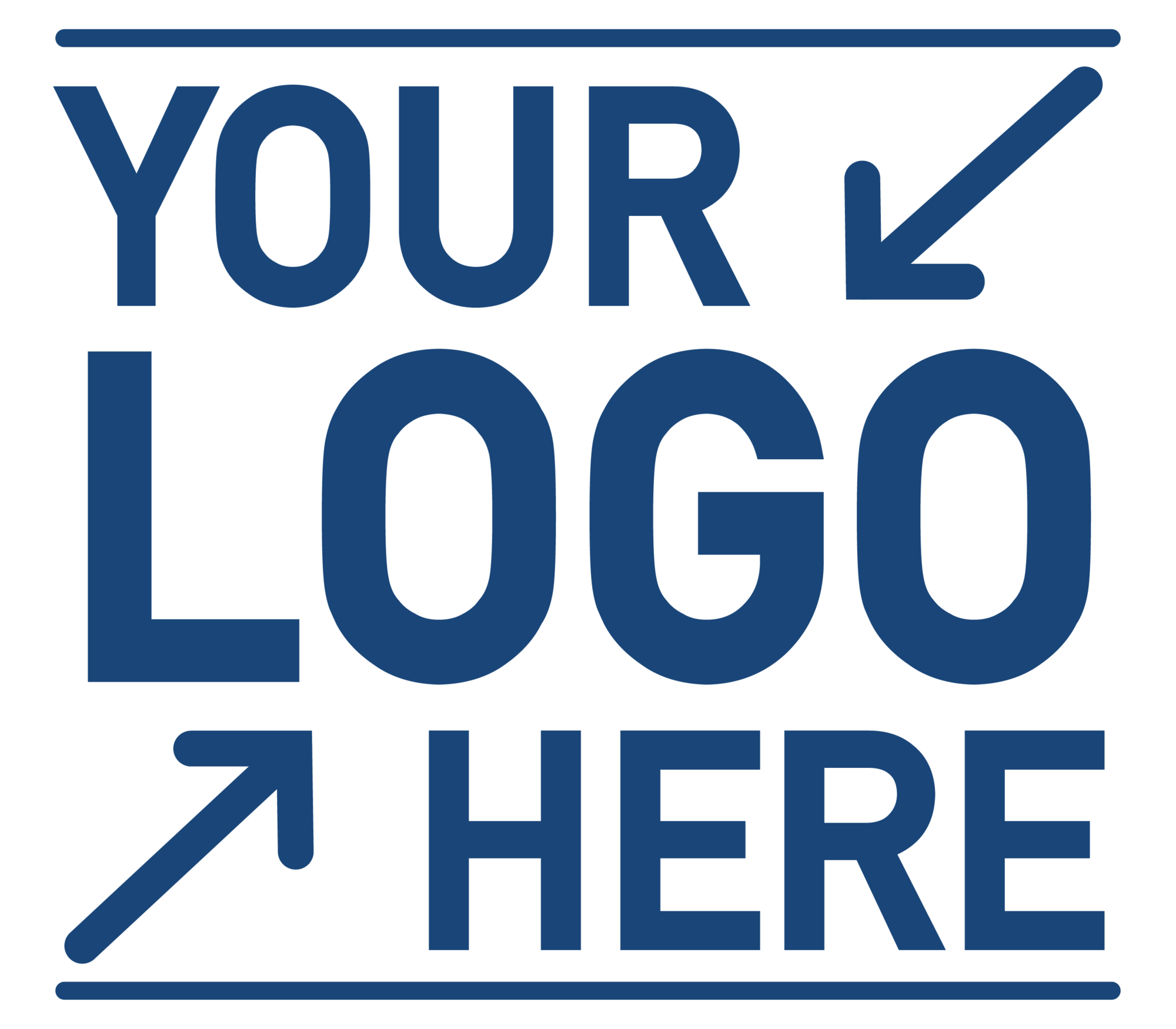 Joignez-vous aux activités dès le :